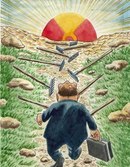 На граблі я не наступаю, я на них танцюю
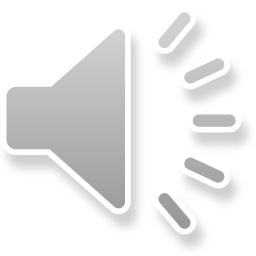 Чудово, що проблема не 
на нашому боці…
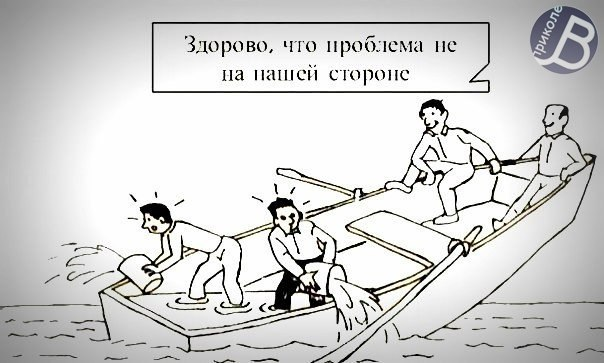 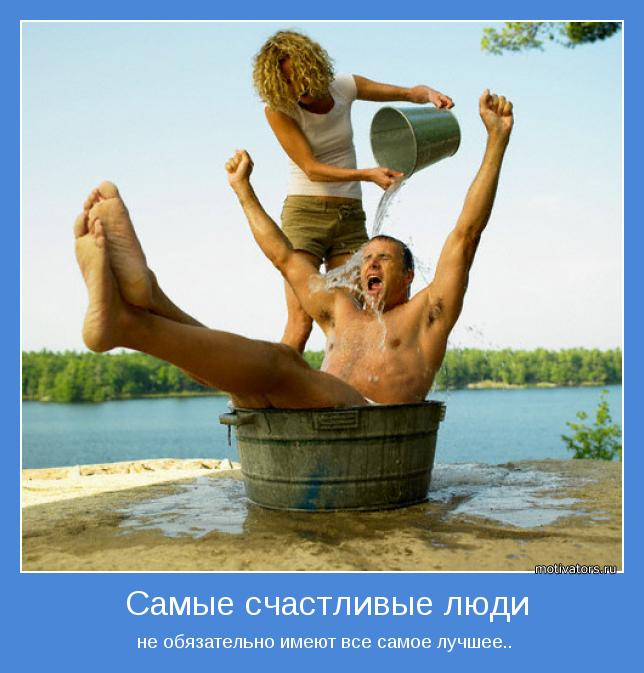 Найщасливіші люди не завжди мають все найкраще
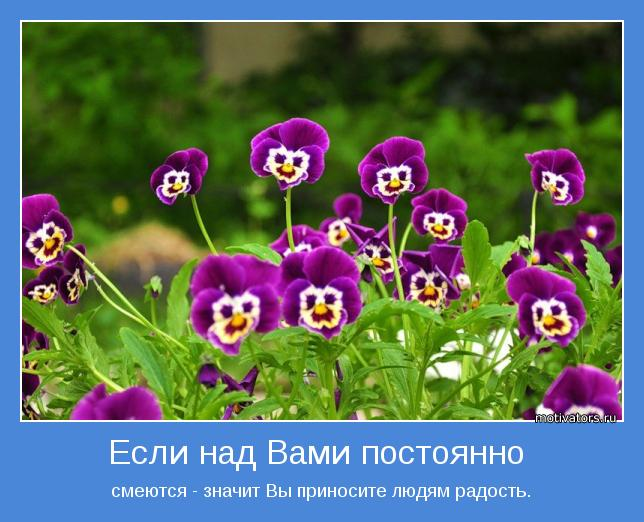 Якщо над тобою сміються 
- це означає, що Ти приносиш людям радість
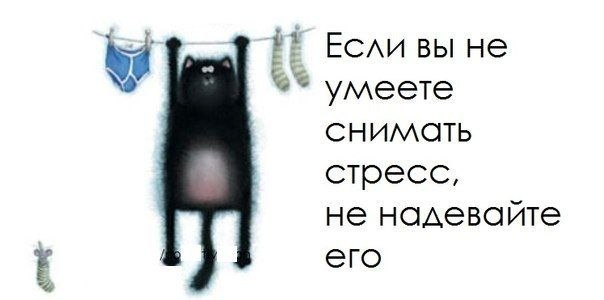 Якщо Ти не вмієш знімати стрес, не надягай його
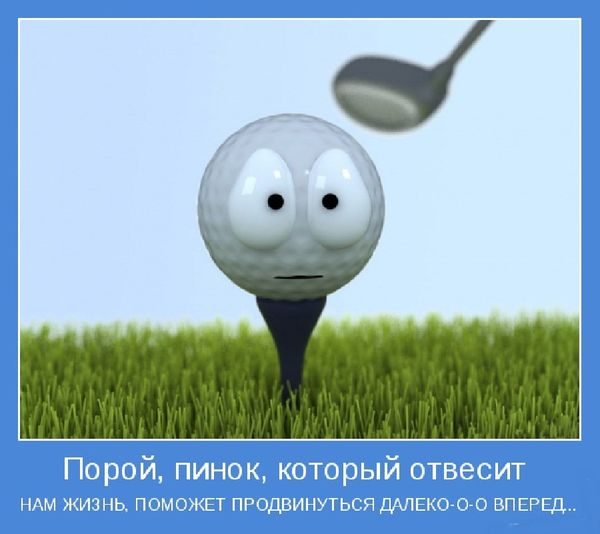 Інколи потиличник, який вимірює Твоє життя, допоможе пройти далеко-о-о-о вперед….!
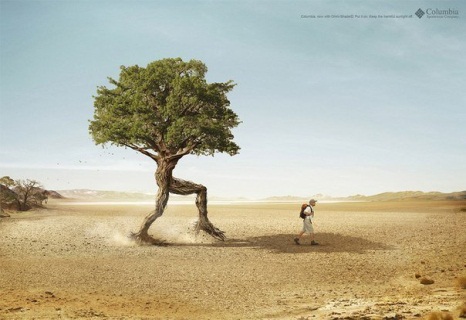 Якщо Тобі не подобається місце, де Ти знаходишся,  зміни його, Ти ж не дерево…
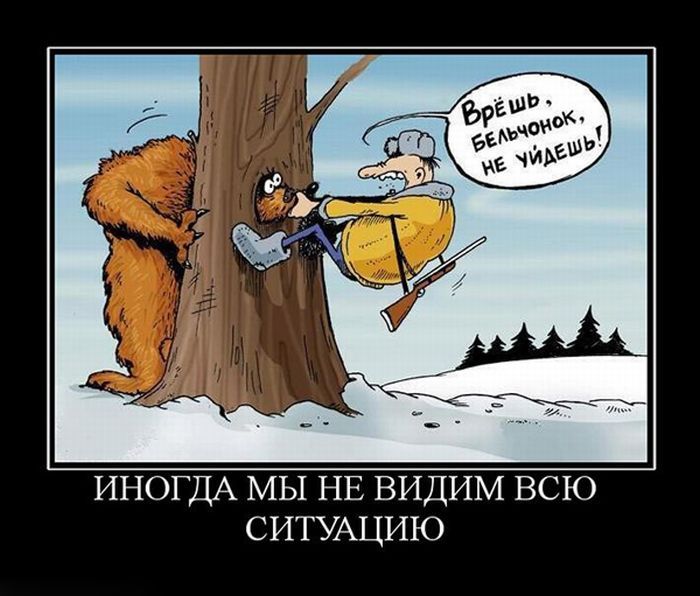 Не втечеш від мене, білченя…!
Інколи ми не бачимо всієї ситуації
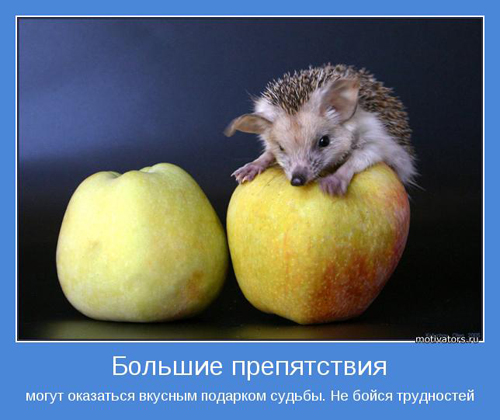 Великі перешкоди можуть виявитись смачним подарунком долі. Не лякайся труднощів
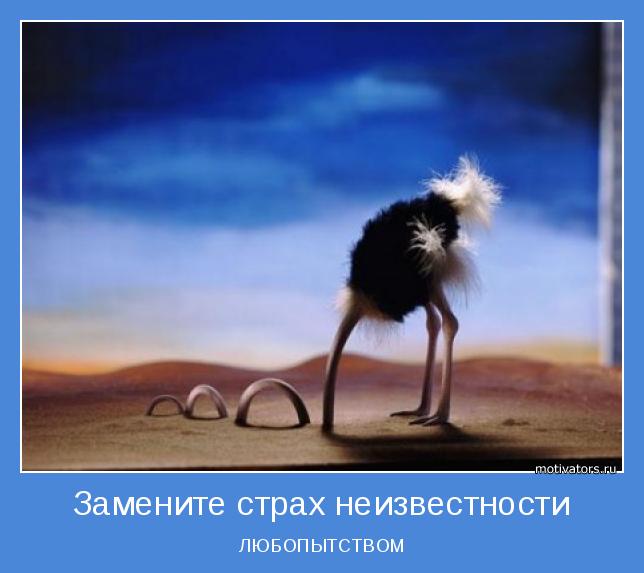 Заміни страх невідомого на зацікавлення
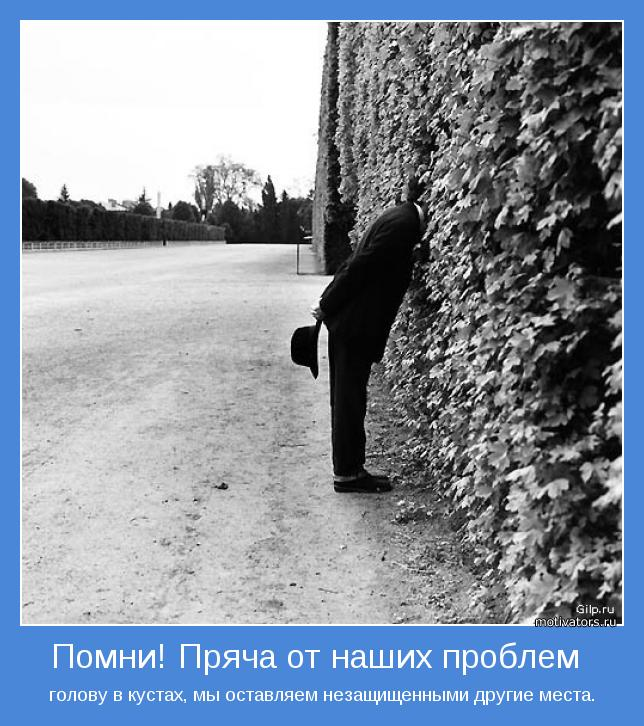 Пам’ятай! 
Ховаючи від проблем голову в кущі, Ти залишаєш незахищеними інші місця
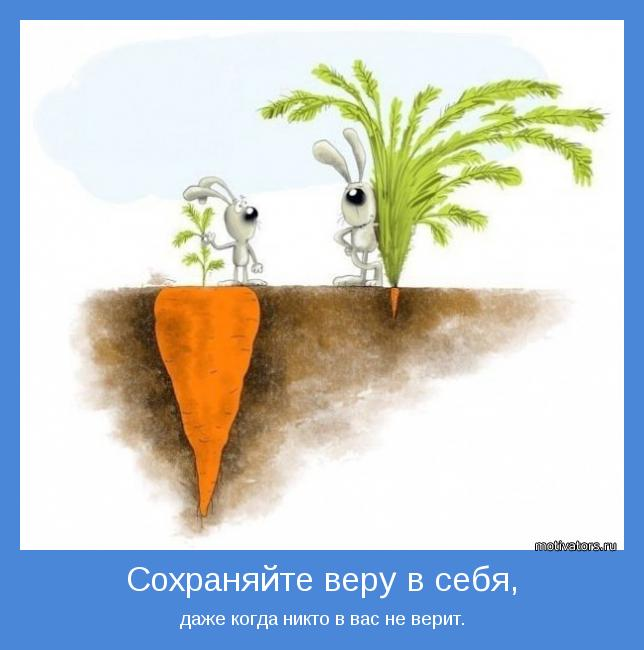 Зберігай віру в себе, навіть якщо Тобі не вірить ніхто
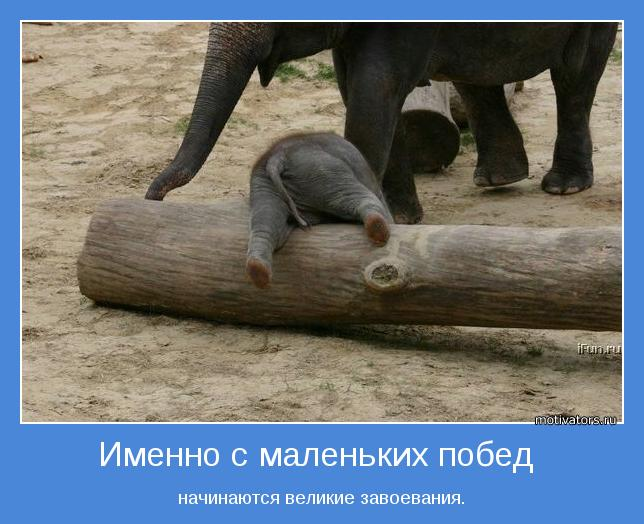 З маленьких  перемог
розпочинаються великі завоювання
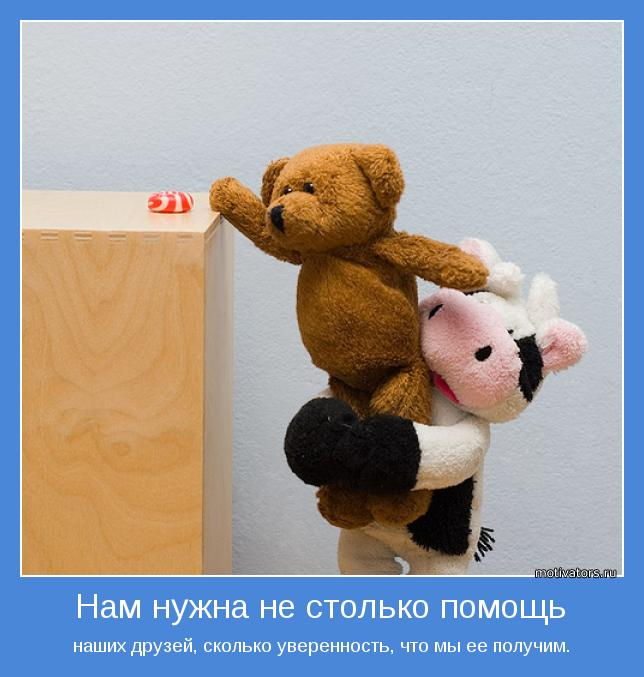 Нам потрібна не стільки допомога наших друзів, скільки впевненість, що ми її отримаємо
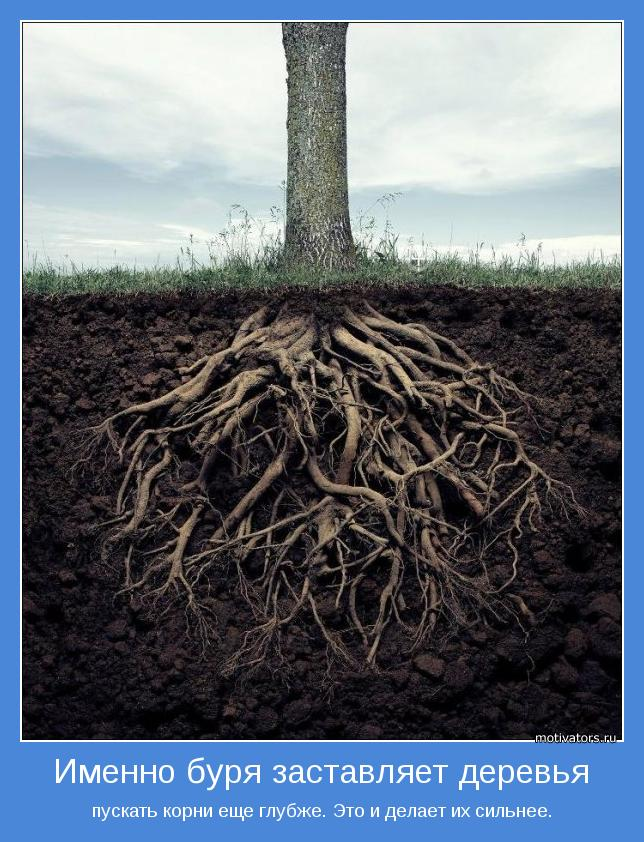 Саме буревій примушує дерева пускати коріння ще глибше. Це  робить їх сильнішими
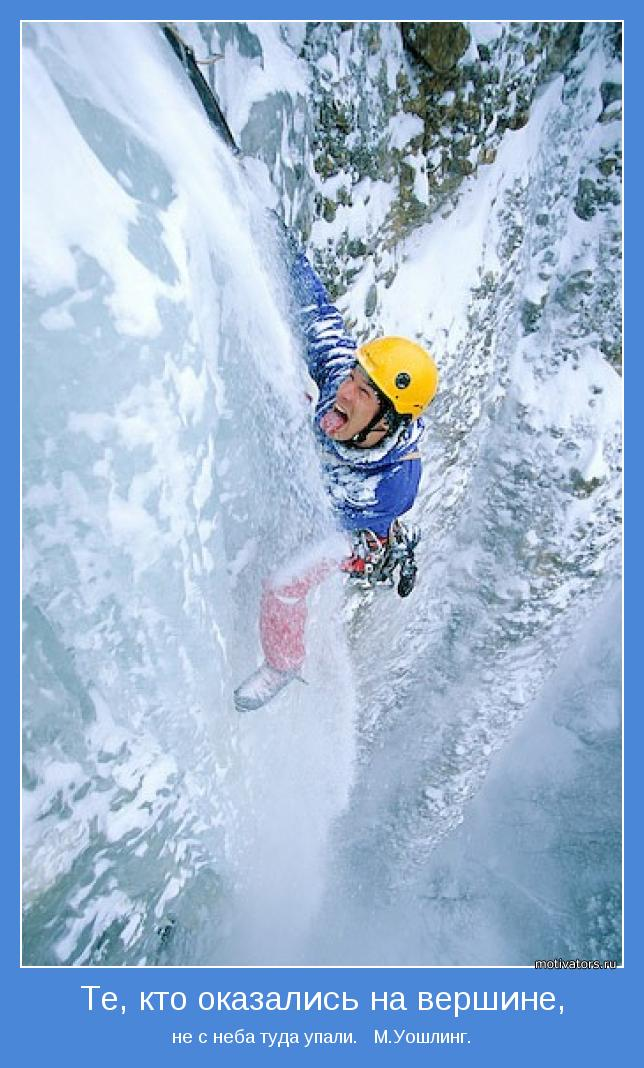 Той, хто опинився 
на вершині,  
не з неба туди впав
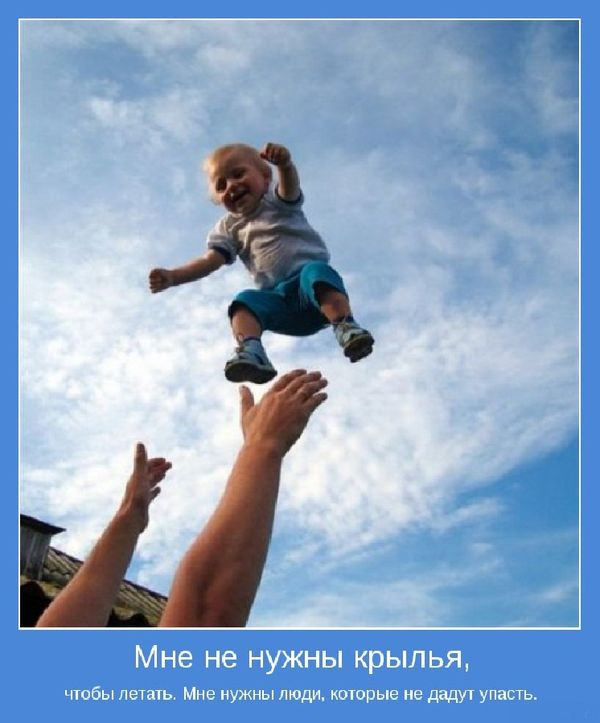 Мені не потрібні крила, щоб літати. Мені потрібні люди, які не дадуть впасти
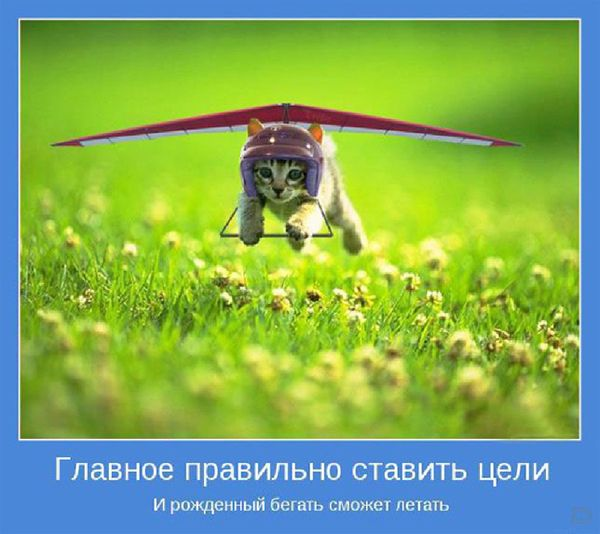 Головне - правильно ставити цілі
І народжений бігати зможе літати
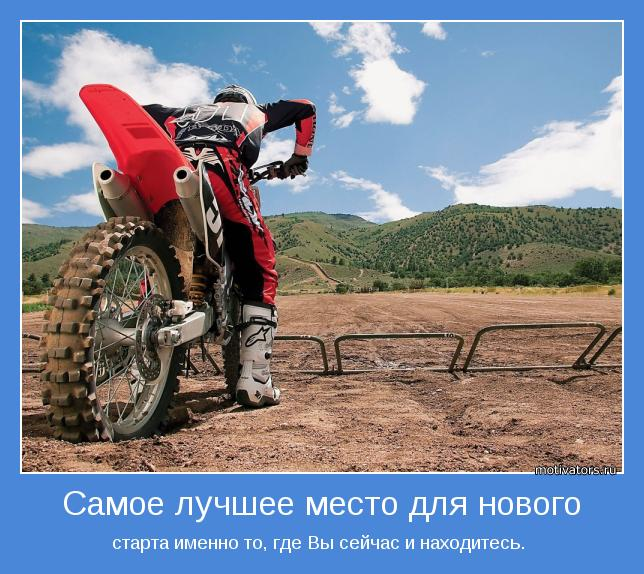 Найкраще місце для нового старту там,
 де Ти знаходишся
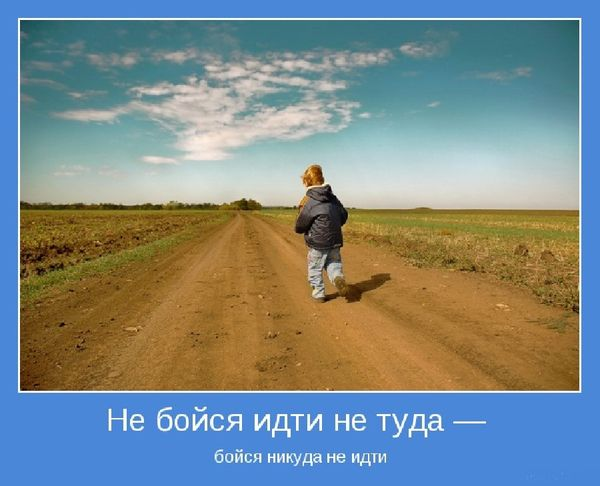 Не бійся йти не туди – бійся нікуди не йти.…
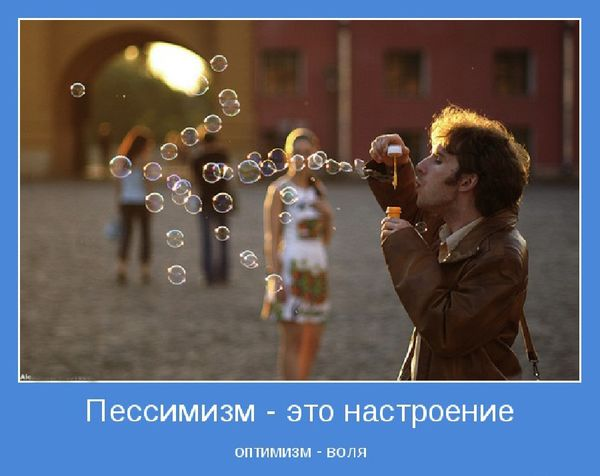 Песимізм – це настрій
Оптимізм - воля
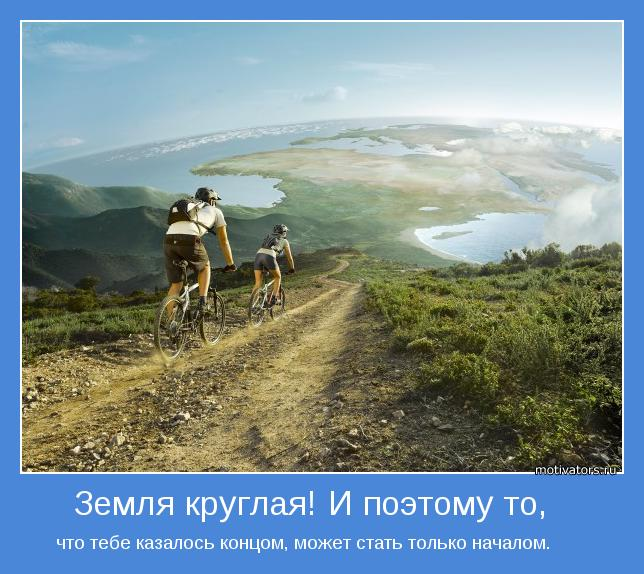 Форма Землі - куля! І те, що видавалось кінцем, може стати тільки початком…
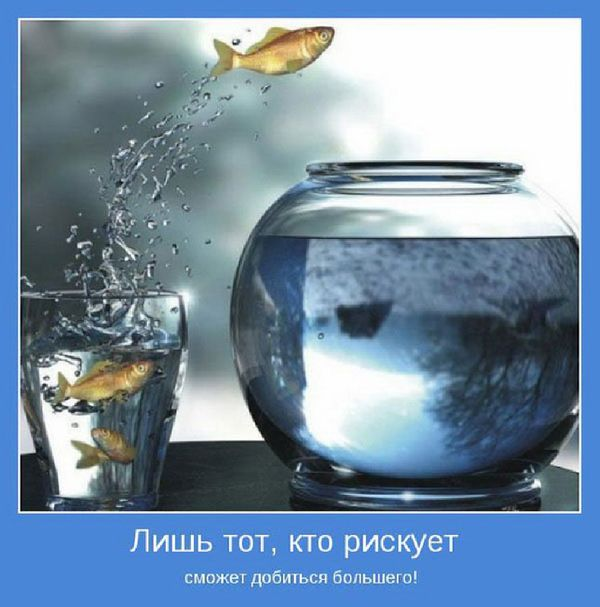 Той, хто ризикує, зможе досягти більшого!
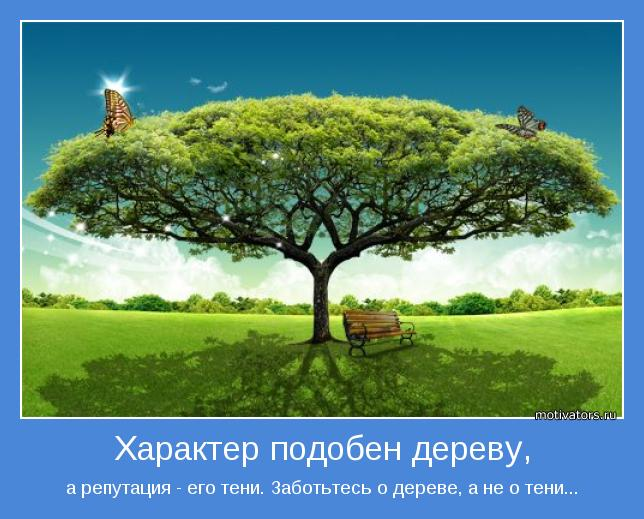 Характер подібний до дерева, репутація – його тіні. Турбуйся про дерево, а не про тіні...
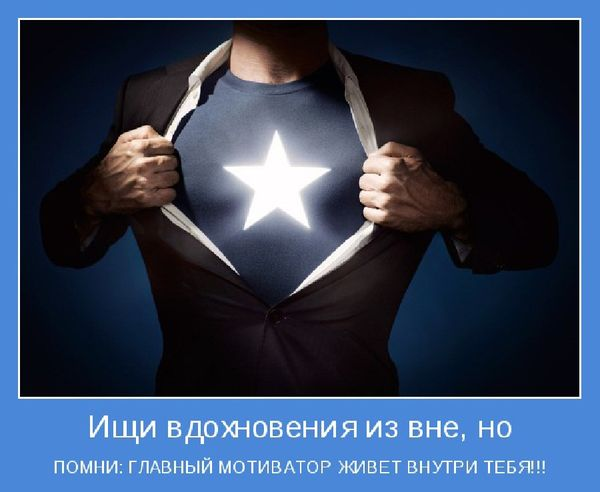 Шукай натхнення зовні, 
але пам’ятай, що головний мотиватор живе 
у Тобі!!!
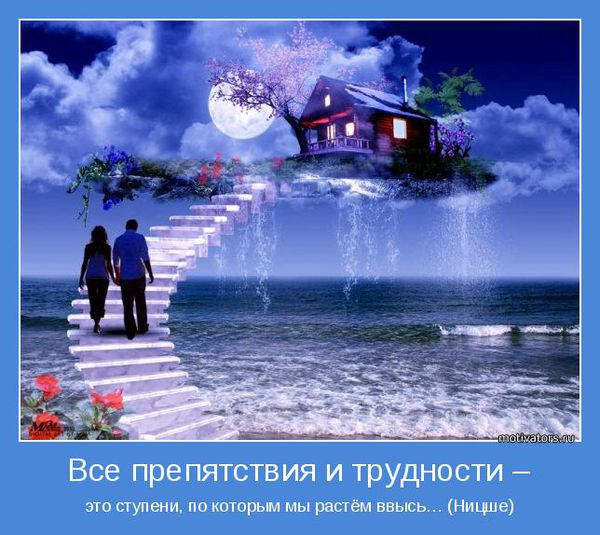 Всі перешкоди і труднощі – це сходинки, якими піднімаємося вгору…
                                      Ніцше
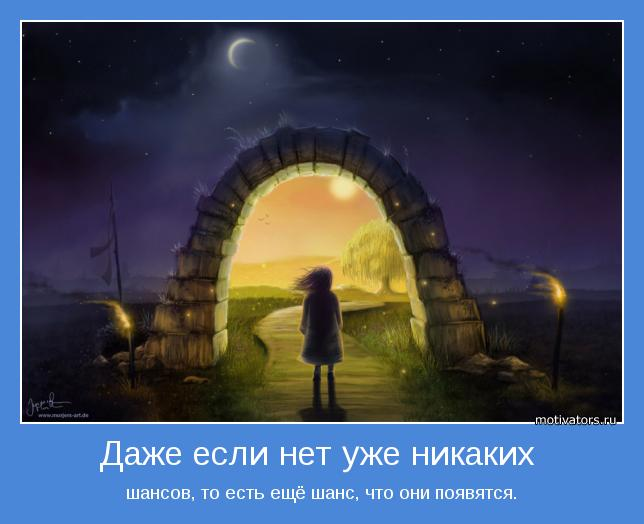 Навіть якщо нема жодного шансу, існує шанс, що він з’явиться
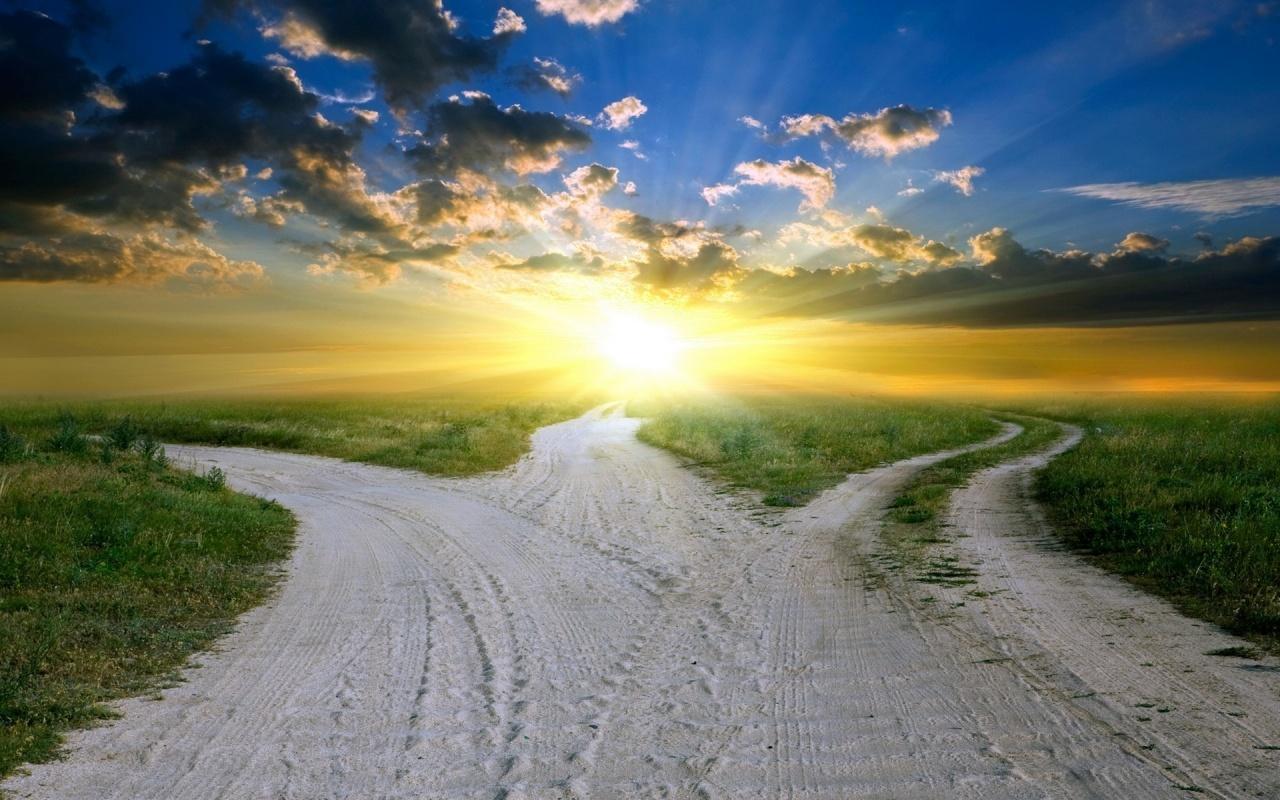 Вихід є завжди
І не один…
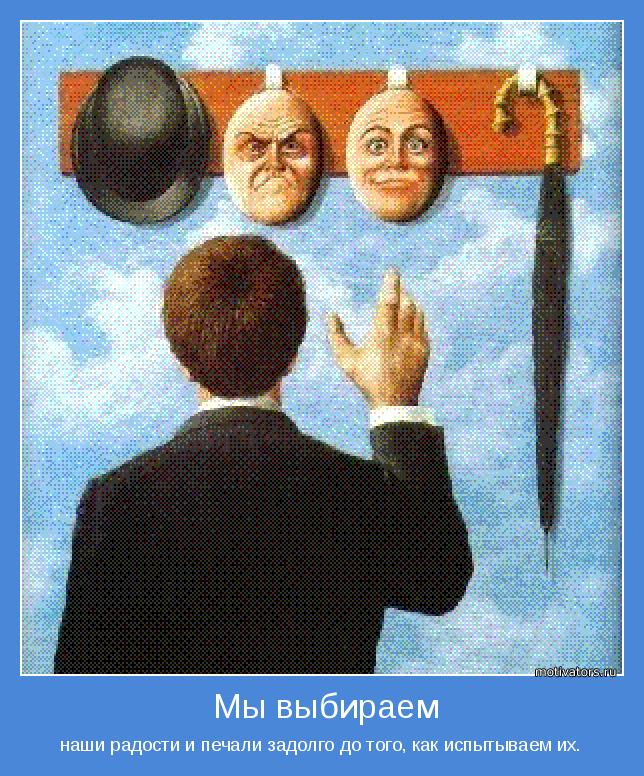 Ти обираєш радість та смуток задовго до того, як їх відчуваєш
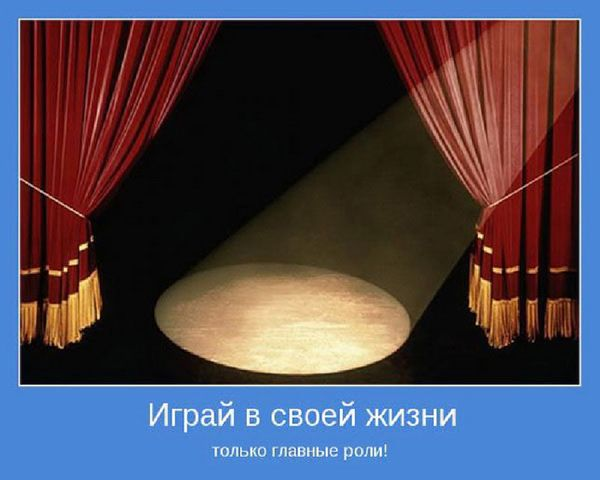 Грай у своєму житті лише головні ролі!
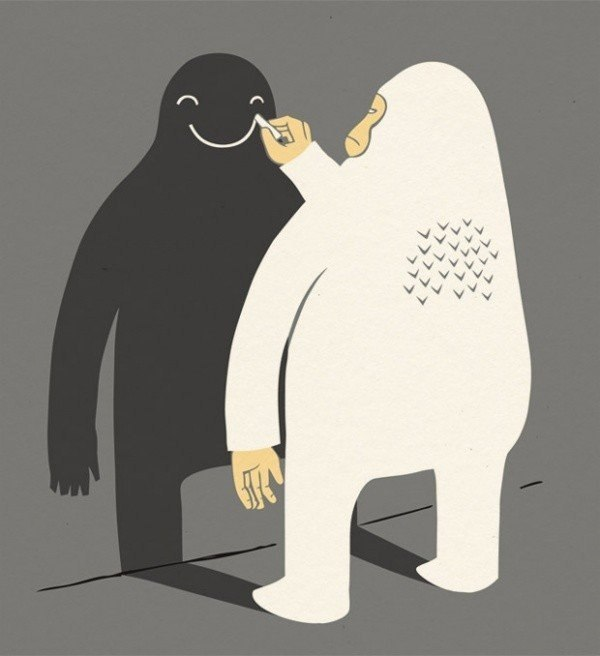 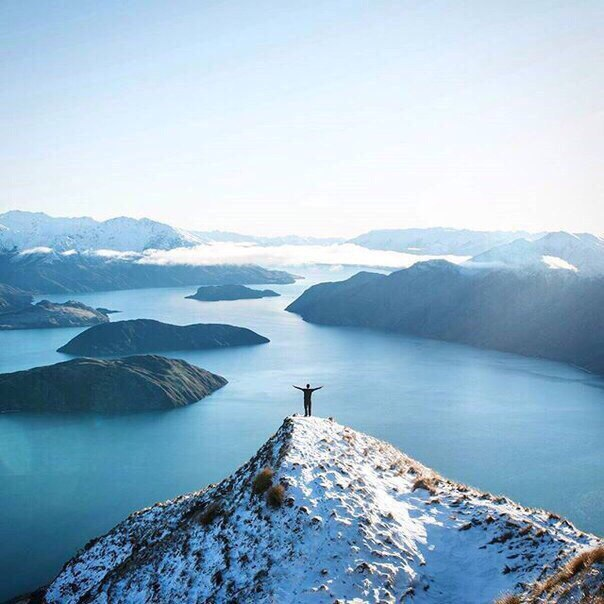 Будь з тим, хто робить тебе щасливим
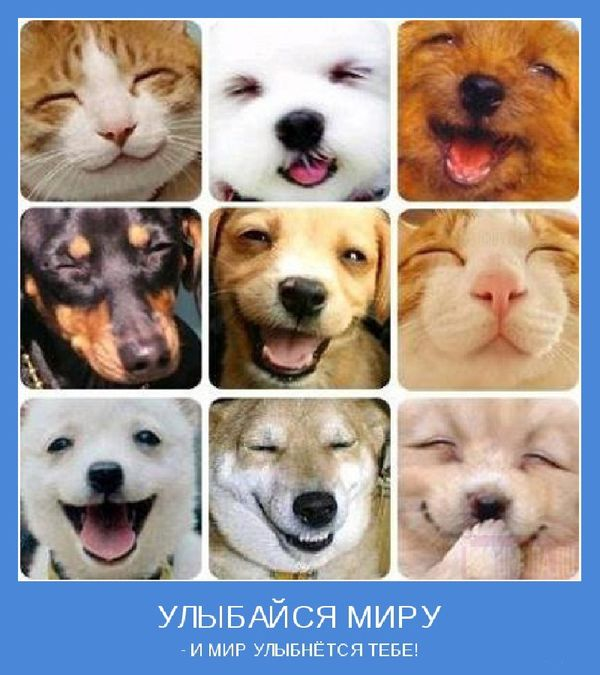 Посміхнись світу і світ посміхнеться Тобі!
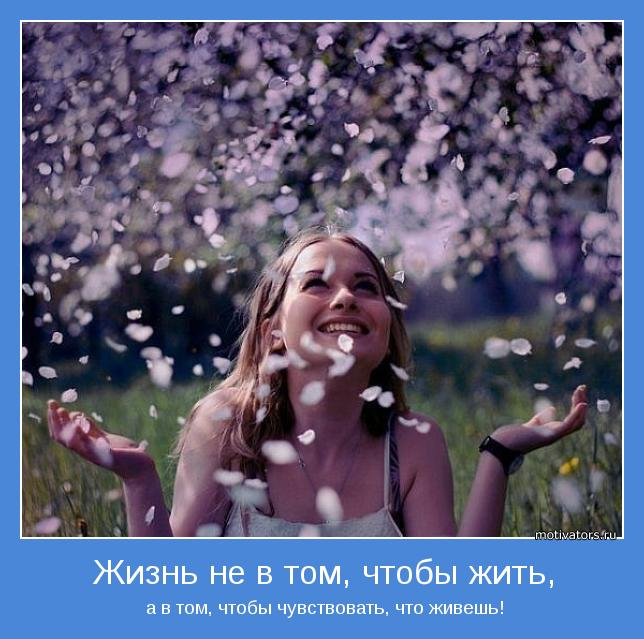 Життя не в тому, щоб жити, а в тому, щоб відчувати, що живеш!
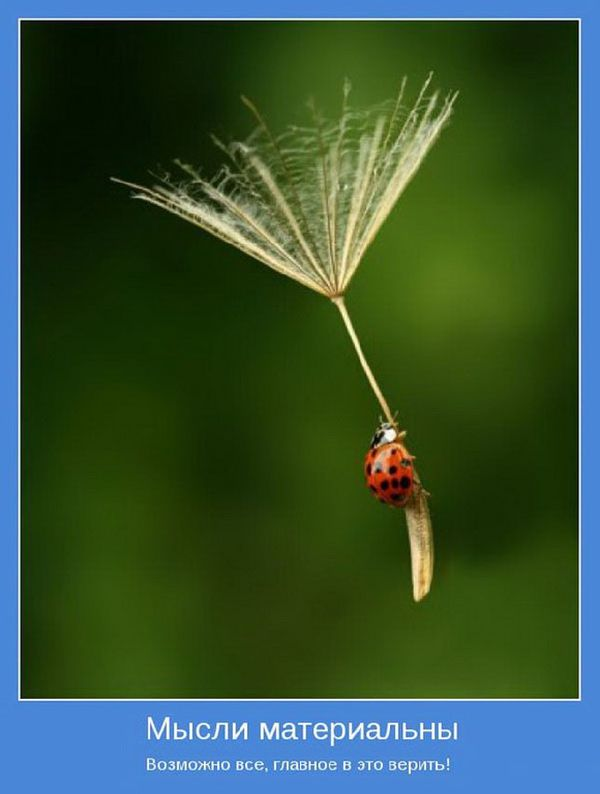 Думки матеріальні.
Можливо все, головне в це вірити!
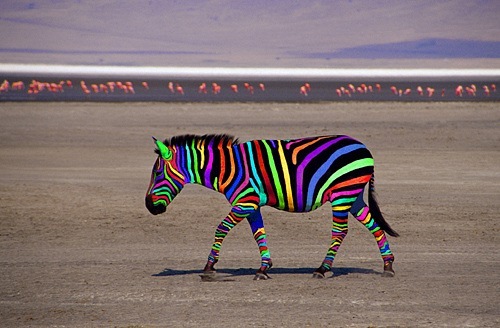 Нехай у Твоєму житті не буде чорних  смуг!
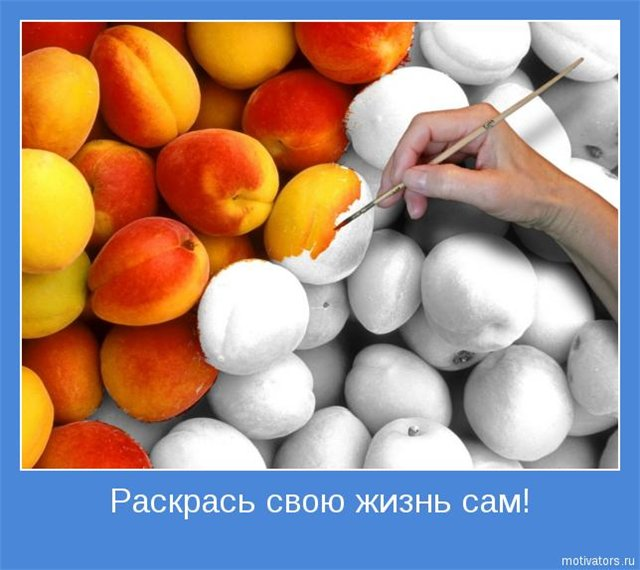 Розфарбуй своє життя самостійно!
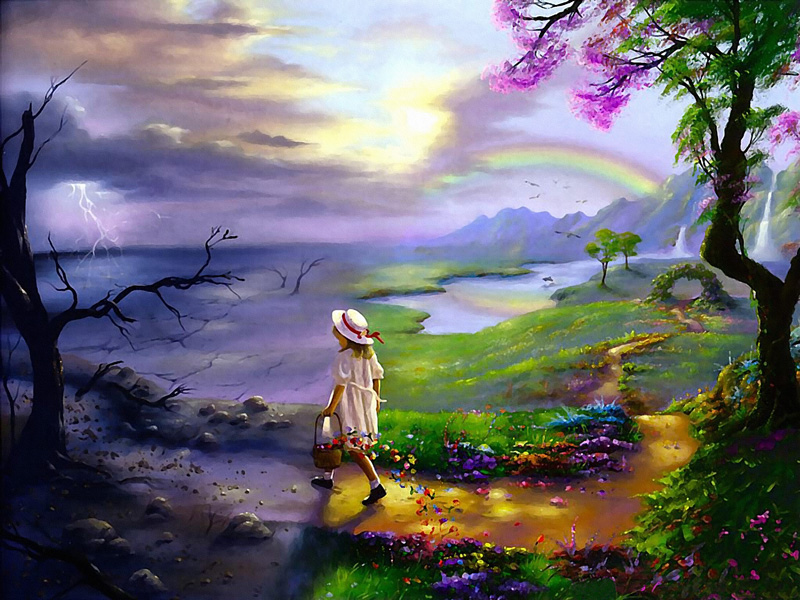 «Найкращий спосіб передбачити майбутнє – стати його творцем»
                                        Форест Шаклі